HARQ feedback
Date: 2020-03
Authors:
Slide 1
Introduction
It has been shown in [10] that HARQ IR achieves 2~3.5dB gain, HARQ CC achieves ~1dB gain
There are many contributions proposed different types of HARQ feedback based on
MPDU [1,2,3]
CW [2,3,4,5]
MPDU+CW [5]
There are several contributions discussing the required LLR buffer size at the receiver [6,7]
This submission discusses the additional info which may be needed in the HARQ feedback independent of types above
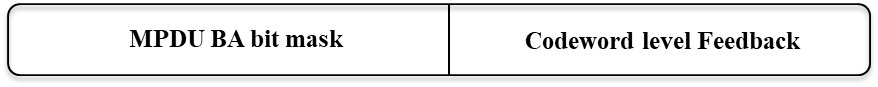 Slide 2
HARQ buffer size
Analysis were provided in [6,7] for LLR memory size
Analysis in [6] was based on all CWs in error
Analysis in [7] was based on an average number of CWs in error
Memory is also required for storing partially decoded MPDUs, i.e. not all successful decoded CWs free up the occupied buffer
It is possible that number of HARQ units in an AMPDU is more than available HARQ buffers at the receiver
How does the originator know how it should perform a HARQ retransmission?
If the recipient did not store the LLRs, the originator should not perform a HARQ retransmission which is not self-decodable. e.g. IR, Punctured CC retransmissions [8,9]
How does the originator know that the LLRs for a particular HARQ unit are buffered?
Slide 3
Possible ways to determine whether HARQ Unit LLRs are buffered
Based on a recipient capability
The originator based on a negotiated HARQ buffer size and the HARQ feedback to derive whether the soft bits of a failed HARQ unit are stored
There may be difficulties for the originator to conclude whether a particular failed HARQ unit is buffered
There could be more failed HARQ units than the available HARQ buffer in a given transmission
Based on a signaling in a HARQ feedback from the recipient 
The soft bits or the soft output of the decoder may reflect different reliabilities of different HARQ units
The HARQ units experiencing collision may be less reliable than those without collision
If feedback-based rate adaptation [9] is used, the stored HARQ units should have short term SINR consistent with the feedback (for determining the desired amount/modulation of the retransmission).
Slide 4
Signaling LLRs (not) buffered for a HARQ unit
CW based HARQ feedback
Example:
HARQ unit feedback may have three states:
	{Success (ACK), Failure(NACK), Not_Buffered}

MPDU or MPDU+CW based feedback [5]
Adding fields to identify HARQ units not buffered
The HARQ units not signaled in the HARQ bitmap are implicitly identified as not buffered
Only those units identified as “NACK” in the bitmap requires HARQ retransmission.
Slide 5
Conclusion
Optional extra signaling may be needed to identify the unsuccessful HARQ units which are not buffered by the recipient
When LLR buffer is depleted, the signaling could change the retransmission from HARQ to ARQ
Slide 6
Reference
IEEE 802.11-19/1098r1, “Acknowledgement for HARQ Transmission”
IEEE 802.11-19/1172r1, “Discussion on HARQ”
IEEE 802.11-19/1131, “Consideration on HARQ Unit”
IEEE 802.11-19/1589, “What Should be the HARQ Unit and Why?”
IEEE 802.11-19/0873r1, “HARQ Framing”
IEEE 802.11-19/1080, “HARQ Complexity”
IEEE 802.11-19/1923, “Revisiting HARQ Complexity”
IEEE 802.11-19/0792r2, “Comparisons of HARQ transmission schemes for 11be”
IEEE 802.11-19/1078, “HARQ Simulation Results”
IEEE 802.11-19/0798, “HARQ Simulation Results”
Slide 7